Indoor air quality and radon monitoring
Candace DeSantis and Karmen Badonie
Environmental Protection Specialists
BIE Branch of Environmental Management
Mission Slide
Meet our Presenters
Candace DeSantis
Karmen Badonie
Environmental Protection Specialist
BIE Branch of Environmental Management
candace.desantis@bie.edu
Environmental Protection Specialist
BIE Branch of Environmental Management
karmen.billey-badonie@bie.edu
AGENDA
Indoor Air Quality (IAQ) Defined
Regulatory Drivers
Factors that Affect IAQ
Radon Monitoring
Efforts to Improve IAQ
Resources
What is indoor air quality and why does it matter?
Indoor air quality (IAQ) refers to the quality of the air inside and around your school building
Poor indoor air quality 
Can cause irritation and other heath-related side effects, especially in sensitive individuals (e.g., asthma)
Can interfere with learning
Can impact staff morale and productivity
Can increase costs through investigation and mitigation of IAQ issues – e.g. professional mold remediation
[Speaker Notes: In the last several years, a growing body of scientific evidence has indicated that the air within homes and other buildings can be more seriously polluted than the outdoor air in even the largest and most industrialized cities. Other research indicates that people spend approximately 90 percent of their time indoors. Thus, for many people, the risks to health may be greater due to exposure to air pollution indoors than outdoors. https://www.epa.gov/indoor-air-quality-iaq/inside-story-guide-indoor-air-quality

Immediate Effects: Some health effects may show up shortly after a single exposure or repeated exposures to a pollutant. These include irritation of the eyes, nose, and throat, headaches, dizziness, and fatigue. Such immediate effects are usually short-term and treatable. Sometimes the treatment is simply eliminating the person's exposure to the source of the pollution, if it can be identified. Soon after exposure to some indoor air pollutants, symptoms of some diseases such as asthma may show up, be aggravated or worsened.

Long-Term Effects: Other health effects may show up either years after exposure has occurred or only after long or repeated periods of exposure. These effects, which include some respiratory diseases, heart disease and cancer, can be severely debilitating or fatal. It is prudent to try to improve the indoor air quality in your home even if symptoms are not noticeable.]
Who regulates indoor air quality?
US Environmental Protection Agency (USEPA) has no regulatory or enforcement authority regarding general indoor air quality in schools… 
Occupational Safety and Health Administration (OSHA) also does not have IAQ standards, but it does have standards about ventilation and standards on some air contaminants that can be involved in IAQ problems… 
Like OSHA, USEPA and other organizations have developed extensive guidance and industry standards to help prevent and address IAQ issues in schools
See embedded links and resources throughout presentation
Who regulates indoor air quality? (Continued)
USEPA does have regulations that address specific factors that can impact IAQ:
Asbestos Hazard Emergency Response Act (AHERA) (40 CFR Part 763 Subpart E)
Founded on the principle of "in-place" management of asbestos-containing building materials in schools
Removal of these materials is not usually necessary unless the material is severely damaged or will be disturbed by a building demolition or renovation project
Discussed in detail in BIE BEM presentation titled “Asbestos Hazard Emergency Response Act”
Lead Renovation, Repair and Painting (RRP) Rule of the Toxic Substances Control Act (TSCA) (40 CFR Part 745 Subpart E)
Reference USEPA’s Renovate Right: Important Lead Hazard Information for Families, Child Care Providers and Schools
[Speaker Notes: RRP Rule: Regulates renovation activities that may disturb lead based paint – which can expose building occupants to lead dust.

Lead can affect children’s brains and developing nervous systems, causing reduced IQ, learning disabilities, and behavioral problems. Lead is also harmful to adults. Lead in dust is the most common way people are exposed to lead. Reference USEPA’s Renovate Right: Important Lead Hazard Information for Families, Child Care Providers and Schools.]
Some Common Factors that Affect iAQ
Condition and configuration of Heating, Ventilation and Air Conditioning (HVAC) systems & filtration
Chemical Use and Management
Mold and Moisture Control
Building Materials
Asbestos & Lead Based Paint
Outdoor Air Quality
Radon
[Speaker Notes: Each topic has a dedicated slide set that follows.

From PHS I/OAQ Presentation: 
Causal Factor: Resulting Contaminant/Condition	
Poor Ventilation: Thermal discomfort (Temperature), Dampness (Relative Humidity), Stagnant Air (Carbon Dioxide)	
Combustion Sources: Carbon Monoxide, Smoke, Particulate Matter	
Cleaning Supplies, Paints, Pesticides, Other Chemicals: Volatile Organic Compounds (VOCs)	
Building Materials: Asbestos Fibers, Lead Dust, VOCs	
Natural Environment: Mold Spores, Infectious Organisms, Radon]
Hvac and related systems
Ventilation and Air Circulation
Prevents “stagnant” air and helps control odors
Reduces pollutants such as carbon dioxide (product of respiration), volatile organic compounds (from building materials and cleaning chemicals, e.g. formaldehyde), and radon
Story: School with inadequately ventilated gas dishwasher in kitchen 
Filtration
Stationary HVAC or portable HEPA filters
Decreases particulate matter (e.g. dust and pollen) and respiratory droplets that can transmit viruses like COVID-19
Ensure systems are designed, installed, and maintained in accordance with manufacturer instructions and industry standards - by knowledgeable professionals
[Speaker Notes: From PHS I/OAQ Presentation: 
Elevated Carbon Dioxide (>1,000 ppm) is an indicator of stagnant air
NOTE: lack of fresh air increases risk of COVID-19 transmission
HVAC System Maintenance:
Perform monthly preventive maintenance checks for signs of damage, dust build-up, leaks, or improper function. 
For comfort, maintain relative humidity between 40-60% and temperature between 68-76 F.
Establish filter change-out schedules.
Ensure exhaust fans are working.
Schedule HVAC professional annual service.   
Portable Air Purification:
Mechanical: portable high-efficiency particulate air (HEPA) filters -Preferred, proven effective against viruses/particles
Ultraviolet Germicidal Irradiation (UVGI) - May be effective but has complex requirements
Ionic (e.g., bipolar ionization) and ozone cleaners - Avoid, may produce harmful by-products

Story: BIE Safety Inspector: I was talking with kitchen staff, and they stated many would get headaches after working in the dish room. They fired up the unit (gas-fired) and let it fun for 15 minutes. I walked into the area, turned on the gas meter and these were the readings- below, obviously I had them shut it off and exit the area.  Carbon Monoxide - CO (product of incomplete combustion) = 657 ppm. OSHA Permissible Exposure Limit (PEL) for CO....is 50 ppm, 8-hour Time Weighted Average. The school now has a new dishwasher, school reports no more CO issues. https://www.osha.gov/chemicaldata/462]
Chemical use and management
Common chemicals encountered in schools are those used for cleaning 
USEPA Safer Chemical Ingredients List
List N: Disinfectants for Coronavirus (COVID-19)
Follow all manufacturer use and handling instructions
Minimize chemical use, especially while buildings are occupied
Store chemicals in accordance with Safety Data Sheet instructions
Well-ventilated area away from occupied spaces and air intakes
Segregate based on chemical properties (e.g. do not store bleach with ammonia-based chemicals!)
Ensure all primary and secondary containers are labeled
[Speaker Notes: Audience Questions: What is a Safety Data Sheet? 
                                   Where can you get one?
                                   Where can you find it at your school?

A Safety Data Sheet (formerly called Material Safety Data Sheet) is a detailed informational document prepared by the manufacturer of a hazardous chemical. It includes information such as the properties of each chemical; the physical, health, and environmental health hazards; protective measures; and safety precautions for handling, storing, and transporting the chemical. Obtain SDS from vendor or manufacturer. 

Mixing cleaning products that contain bleach and ammonia can cause severe lung damage or death. https://www.osha.gov/sites/default/files/publications/oSHa3512.pdf]
Chemical use and management (CONTINUED)
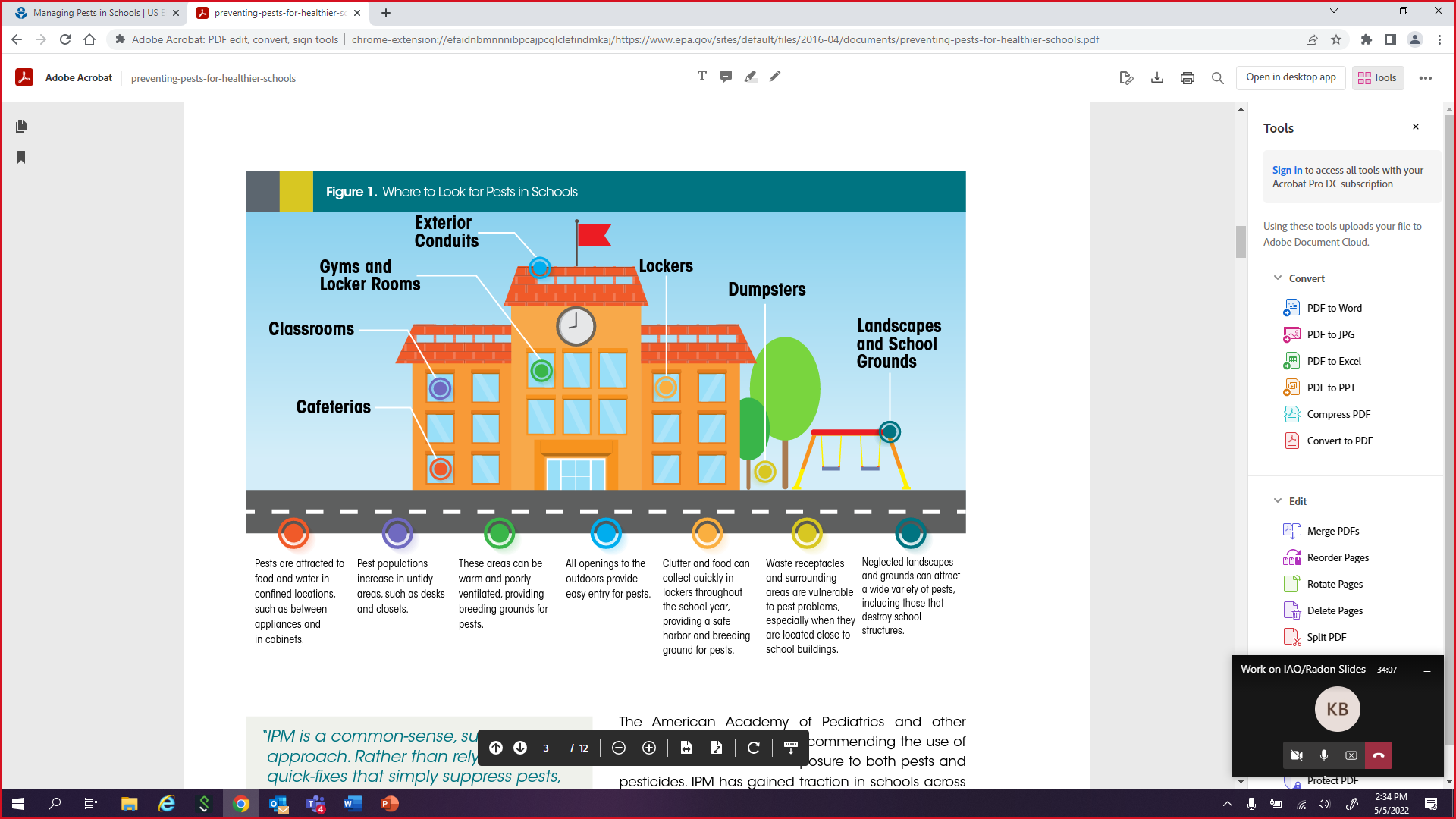 Implement integrated pest management (IPM) principles
Limits use of chemical pesticides
Focuses on pest prevention
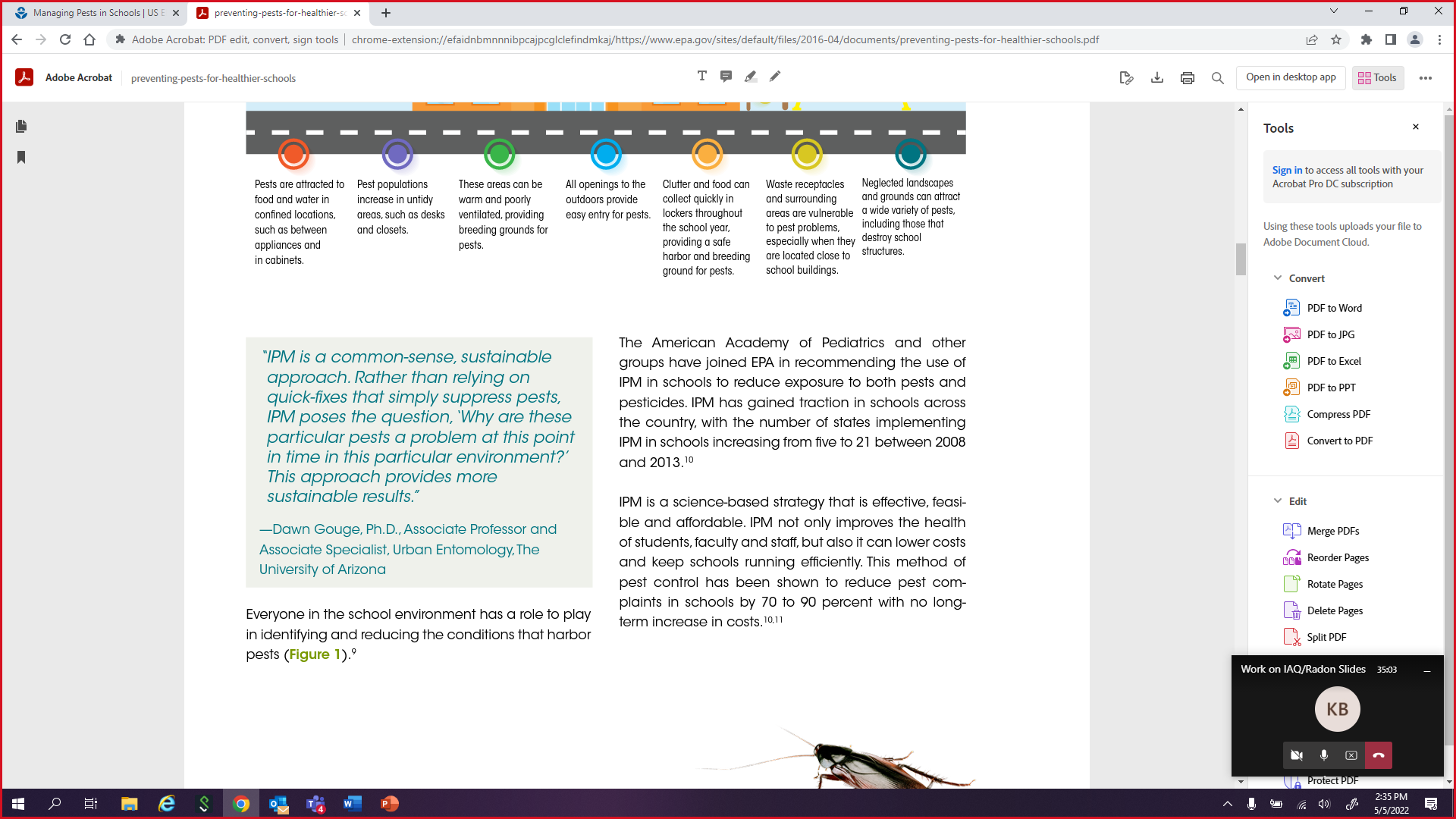 Source: Preventing Pests for Healthier Schools The Health Case for Integrated Pest Management
Mold and moisture control
Audience Question: Who here today thinks they have mold spores in or around their school? Raise your hand…
Molds thrive in damp, humid, and wet conditions - they eat what they grow on
Prevent damage to building materials and furnishings…save Operation & Maintenance money…and avoid potential health risks by:
Identifying sources / root causes of leaks and fixing immediately - clean up quickly within 24-48 hours
Knowing the humidity level in your school and controlling it - Ideal range is 40-60% humidity to discourage mold growth and limit virus transmission
No EPA regulation or standard for airborne mold
Photo Source: Center 
for Disease Control
[Speaker Notes: Coming….. BIE Mold Remediation SOP

There are many different kinds of mold. Molds can produce allergens, toxins and irritants.  
Standards or Threshold Limit Values (TLVs) for airborne concentrations of mold, or mold spores, have not been set. Currently, there are no EPA regulations or standards for airborne mold contaminants.
https://www.epa.gov/mold/are-there-federal-regulations-or-standards-regarding-mold

From PHS I/OAQ Presentation: 
Mold spores are everywhere –the concern is for excess
Overly dry (<20%) air can cause eye and sinus irritation
Overly moist (>60%) air increased potential for mold and microbial growth
Color does not indicate hazard “Black Mold ” could be many species]
Building materials
Building materials can emit various pollutants such as small particulate matter and volatile organic compounds (VOCs) – “off-gas”
Office furniture
Carpet
Pressed wood
Paints and other coatings
Adhesives and sealants 
Use the least toxic, low-VOC materials like water-based adhesives and paints
Chose materials that emit little or no odor
Coordinate with contractors on material selections for maintenance and repairs
Ensure portable classrooms have adequate ventilation
See Carpet and Rug Institute’s Green Label Plus (GLP) program for federal procurement recommendations
[Speaker Notes: Carpet and Adhesives: The Carpet and Rug Institute’s Green Label Plus (GLP) program is recognized by the US Environmental Protection Agency’s (EPA’s) Recommendations of Specifications, Standards, and Ecolabels for Federal Purchasing. Carpet and adhesive products certified by GLP are preferred for purchase by the federal government. This recognition places the GLP program as a top-tier program for certification. The Recommendations of Specifications, Standards, and Ecolabels help federal purchasers identify and procure environmentally preferable products and services.

The most common problems with portable classrooms include:
Poorly functioning HVAC systems that provide minimal ventilation with outside air
Poor acoustics from loud ventilation systems
Chemical off-gassing from pressed wood and other high-emission materials, which may be of greater concern because of rapid occupancy after construction
Water entry and mold growth
Site pollution from nearby parking lots or loading areas
Source: https://www.epa.gov/iaq-schools/maintain-portable-classrooms-part-indoor-air-quality-design-tools-schools]
Outdoor air quality
Outdoor air is not always “fresh” or better quality than indoor air
Wildfires
High ozone (O3) days (ground-level)
Emissions from idling vehicles or other combustion sources (e.g. emergency generator emission stacks) near the building
When deciding to bring in more air from outside, consider possible sources of outdoor air contaminants – case-by-case
Air Quality Index (outdoor air)
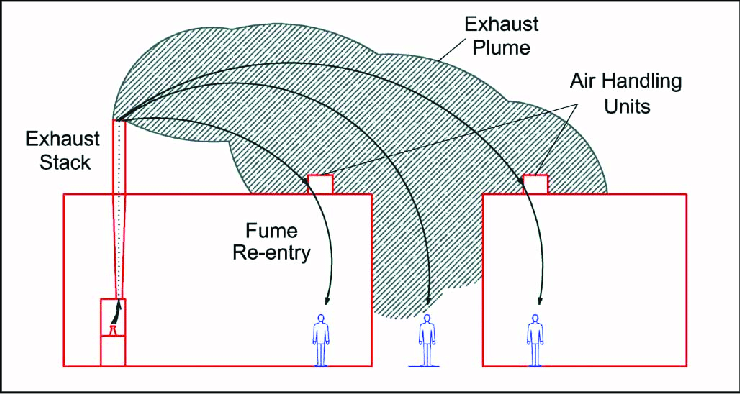 (See notes section for image citation)
[Speaker Notes: From PHS I/OAQ Presentation: 
Indoor air is usually more confined/easier to control or treat.

Air Quality Index:
The U.S. AQI is EPA’s index for reporting air quality. The higher the AQI value, the greater the level of air pollution and the greater the health concern. For example, an AQI value of 50 or below represents good air quality, while an AQI value over 300 represents hazardous air quality. The AQI is divided into six categories. Each category corresponds to a different level of health concern. Each category also has a specific color. The color makes it easy for people to quickly determine whether air quality is reaching unhealthy levels in their communities. EPA establishes an AQI for five major air pollutants regulated by the Clean Air Act. Each of these pollutants has a national air quality standard set by EPA to protect public health:
ground-level ozone, particle pollution (also known as particulate matter, including PM2.5 and PM10), carbon monoxide, sulfur dioxide, nitrogen dioxide.

Image citation:  https://www.researchgate.net/publication/282268341_Specifying_Exhaust_and_Intake_Systems 
TY  - JOUR
AU  - Petersen, Ron
AU  - Cochran, Brad
AU  - Carter, John
PY  - 2002/08/01
SP  - 30
EP  - 37
T1  - Specifying Exhaust and Intake Systems
VL  - 44
JO  - ASHRAE Journal
ER  -]
RADON monitoring
Radon is a colorless, odorless, and tasteless radioactive gas that occurs naturally in almost all soil and rock
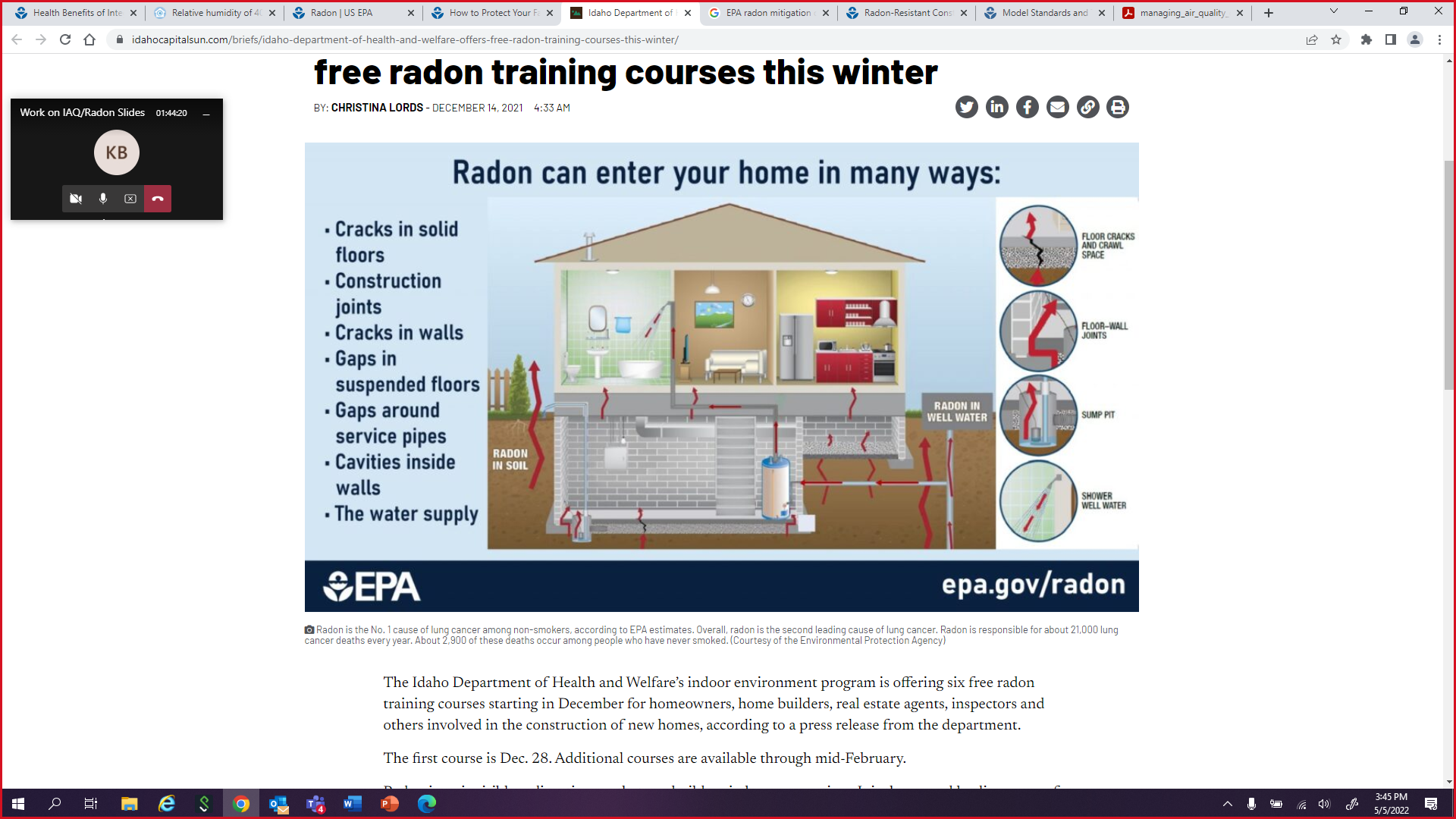 Only testing can determine presence and amount
Second only to smoking as the main cause of lung cancer in America
Radon has been found in every state
[Speaker Notes: Explain the process of monitoring. Short-term vs. long-term.]
RADON Monitoring (Continued)
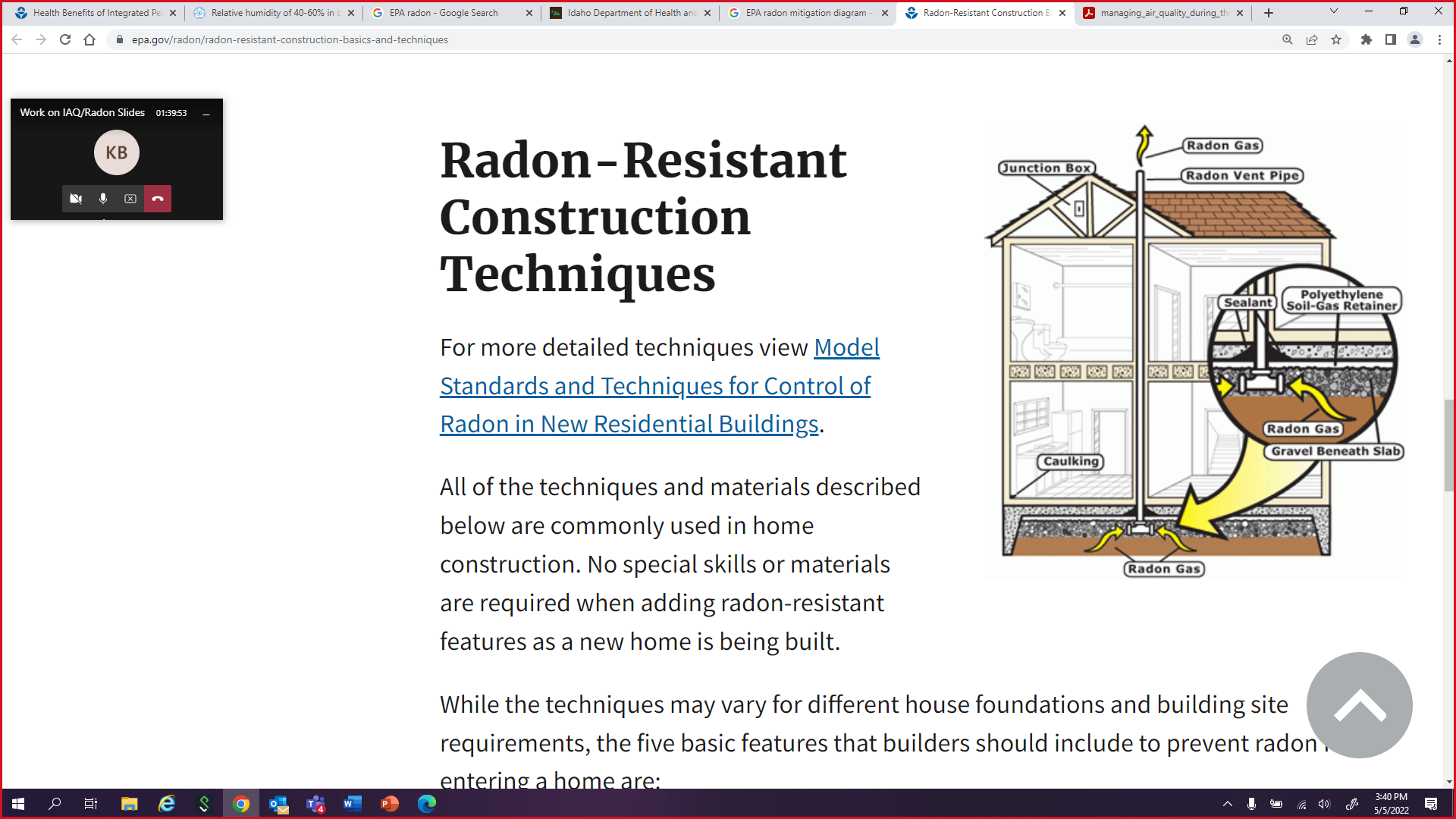 Varies seasonally and with ventilation
USEPA Action Limit of         4 picoCuries/Liter (pCi/L)
BIE funded schools with long-term monitoring radon levels above the action limit must implement mitigation measures
Seal cracks/gaps in foundation
Install mitigation system designed by qualified radon mitigators
Photo Source: USEPA
Indian affairs Efforts to improve Iaq
COVID-19 Ventilation Assessments
Conducted FY2021
Corrective actions in progress
Radon Assessment Contract
Short-term radon monitoring
Public Health Service (PHS) wrapping up this contract year
BIE BEM to establish follow-on monitoring contract and advise on mitigation measures
Indoor and Outdoor Air Quality - Public Health Training for Indian Affairs (Hosted by PHS, April 19, 2022)
IA Indoor Air Quality Fact Sheet and Response Process Guide 
DOE FEMP Pilot Project
Collaborative Effort: Department of Energy Federal Energy Management Program, Building Technology Office, National Laboratories and PHS, BEM, BIE-BOS
Goal: Develop a tool kit for schools to measure indoor environmental quality and inform infrastructure improvements
[Speaker Notes: Monitoring (like FEMP pilot project)
From PHS I/OAQ Presentation: 
Benefits / Limitations	
Monitoring is an important part of investigation for a reported concern. / Reliance on numbers can miss the bigger picture. Consult a professional.	
Quantitative data can help justify corrective actions. / Individual preferences and sensitivities should be considered.	
Several parameters can be compared to industry standards. / Some parameters, like mold spores, have no standard threshold.
Changes over time can indicate issues relating to seasonal variation. / Consider the timeframe when monitoring –one hour won’t cut it.]
School Action:       Source control
Designate an IAQ Champion for your school
Identify all sources of indoor air pollutants in and around your school
Use the USEPA Indoor Air Quality Tools for Schools Action Kit Checklists to guide management of IAQ
Work with BIE Branch of Environmental Management
Eliminate and minimize as many sources as possible… examples…
Evaluate health, safety and environmental implications before buying a particular chemical
Prohibit staff from bringing in chemicals from home
Establish and enforce an anti-idling policy for school buses… if not feasible, locate idling area away from air intakes, windows, and doors
Air fresheners… avoid
Stay up-to-date on latest COVID-19 guidance (PHS is a great resource within IA)
[Speaker Notes: Source Control: Usually the most effective way to improve indoor air quality is to eliminate individual sources of pollution or to reduce their emissions.
Some sources, like those that contain asbestos, can be sealed or enclosed; others, like gas stoves, can be adjusted to decrease the amount of emissions. In many cases, source control is also a more cost-efficient approach to protecting indoor air quality than increasing ventilation because increasing ventilation can increase energy costs.
https://www.epa.gov/indoor-air-quality-iaq/improving-indoor-air-quality]
IA Fact Sheets
nearly endless Resources…
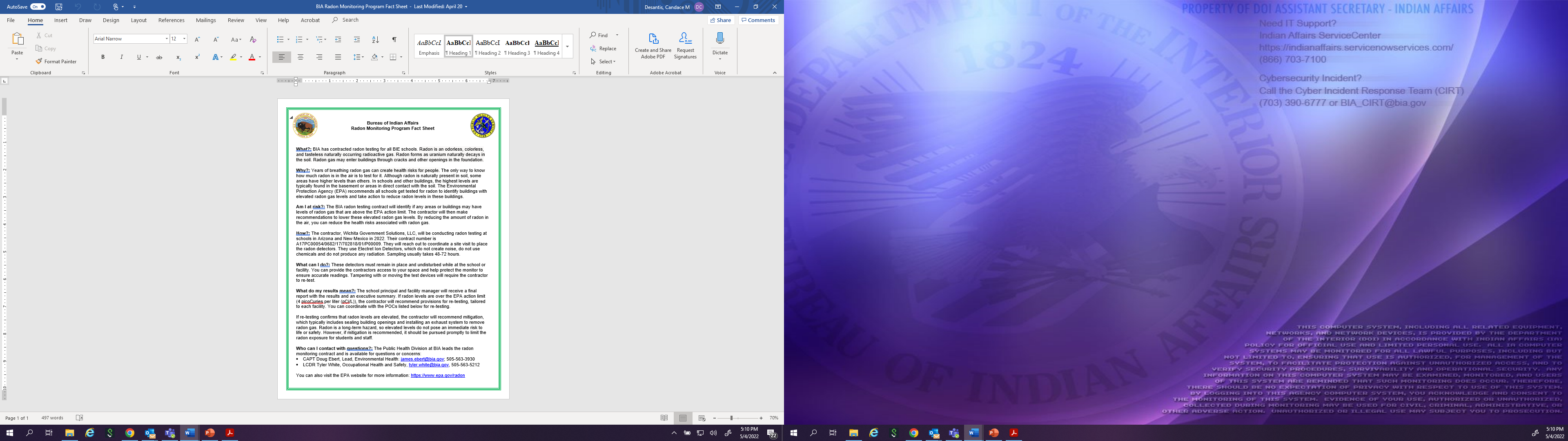 START HERE
It can be done: Pyramid Lake Schools
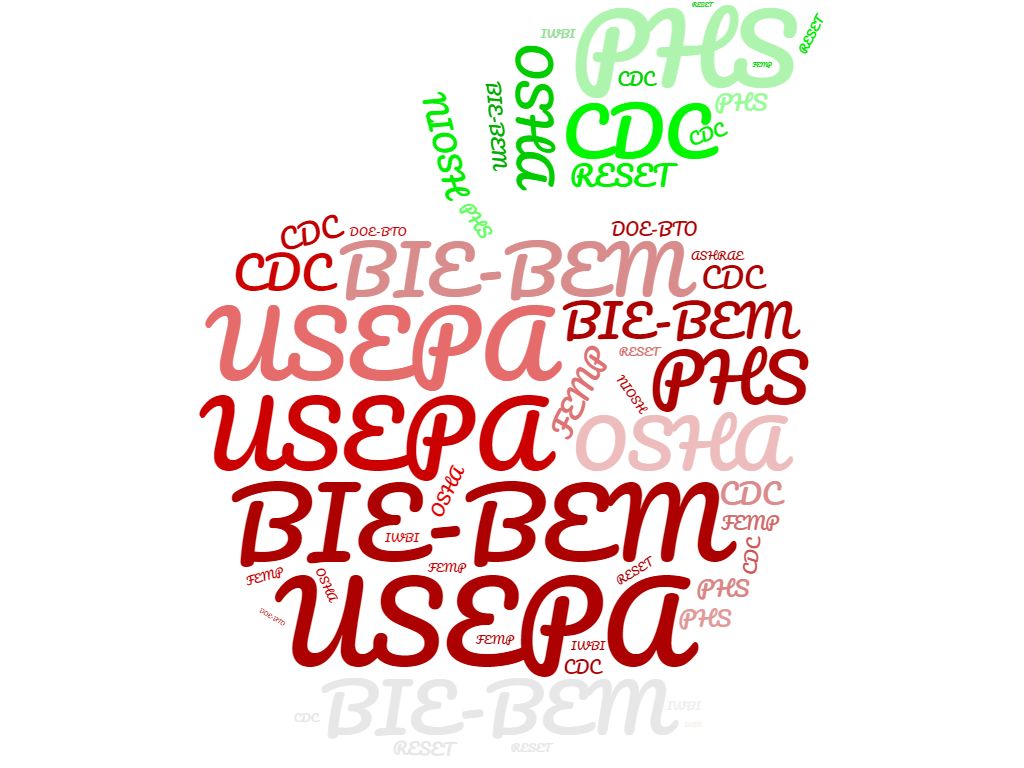 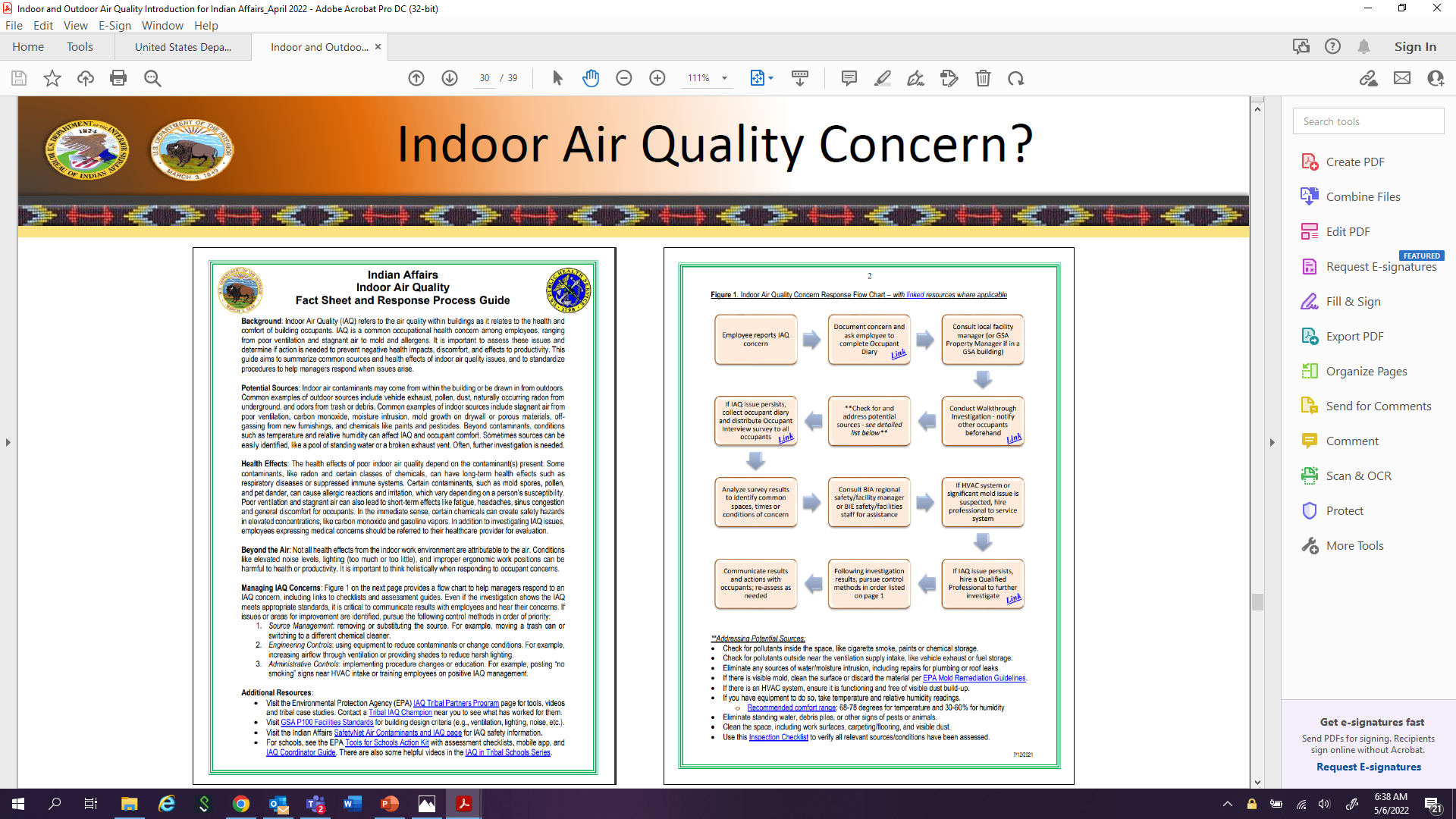 USEPA
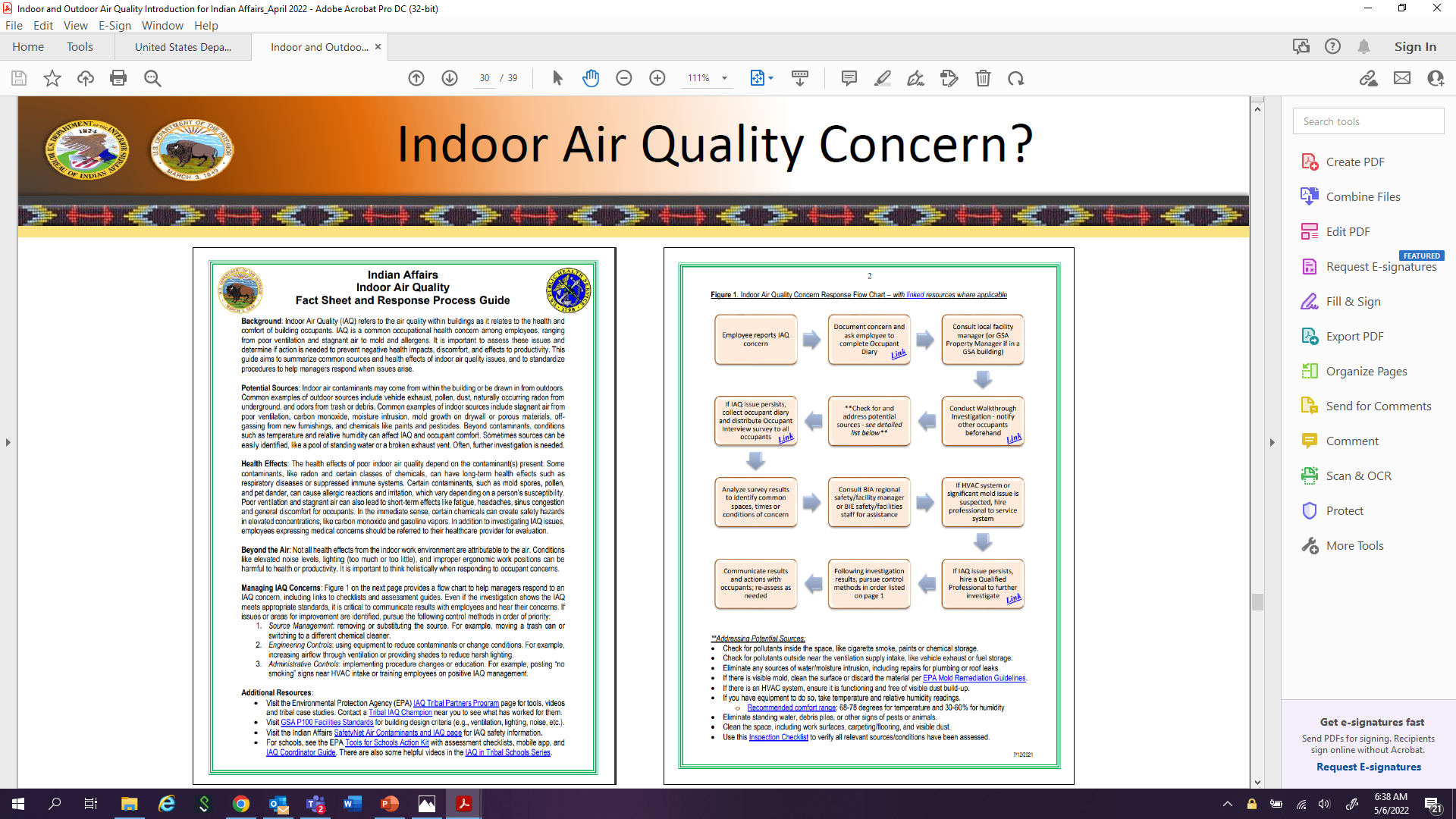 Creating Healthy Indoor Air Quality in Schools
Indoor Air Quality Tools for Schools Action Kit
Indoor Air Quality Master Class Professional Training Webinar Series
IAQ in Tribal Communities
OSHA
IAQ Guidance
Click image 
to access
[Speaker Notes: Indoor Air Quality Master Class Professional Training Webinar Series
On-Demand Webinars
The Indoor Air Quality (IAQ) Master Class Professional Training Webinar Series comprises ten 1-hour technical, web-based trainings designed to provide school district staff the knowledge and tools they need to execute an IAQ management program. Complete all 10 hours to receive a certificate that recognizes your efforts toward IAQ mastery.

Pyramid Lake Schools – FM completed master class training series and applied it to his school – amazing self-initiative. 
Joseph Esposito
Facility Manager-CDSO
Pyramid Lake Jr/Sr High School]
Connect With us!